FOLLOW
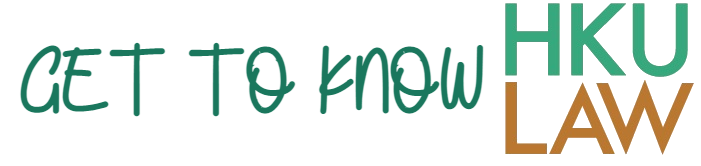 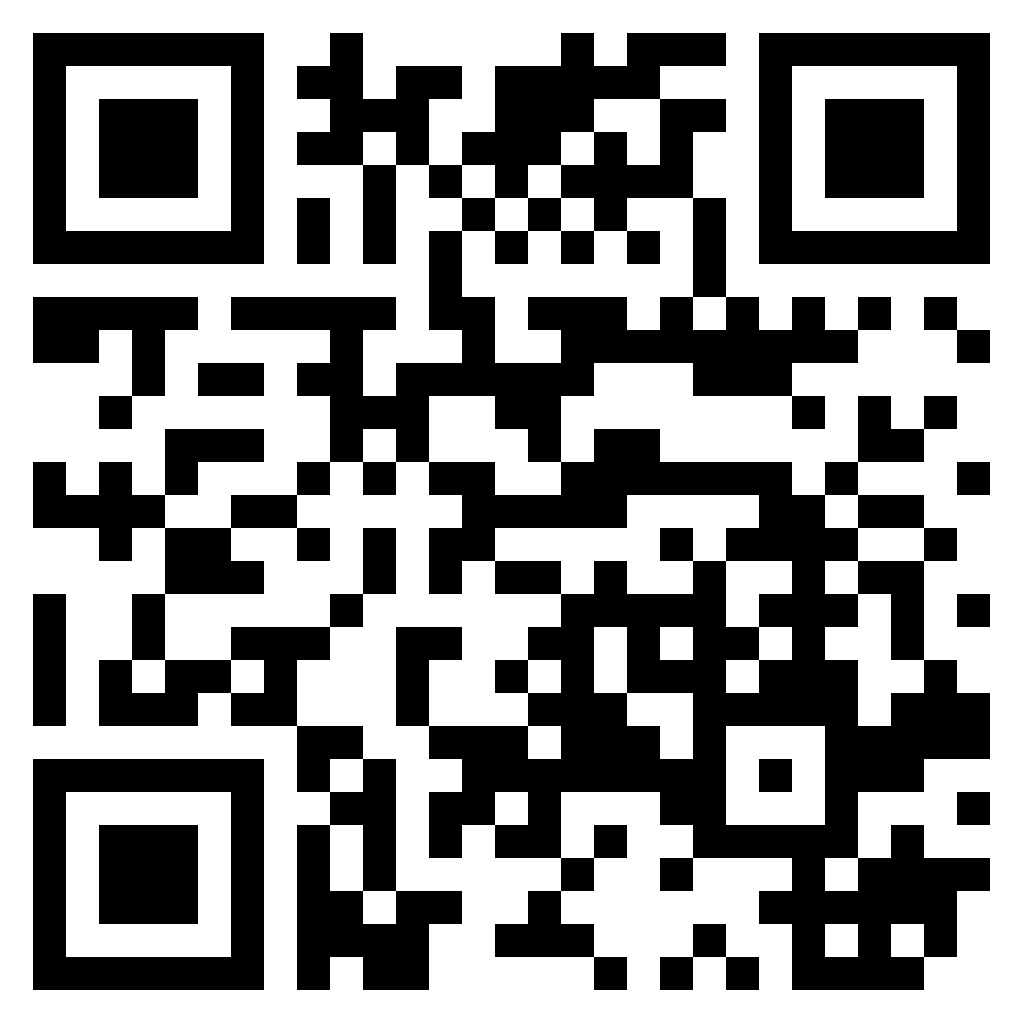 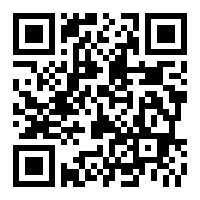 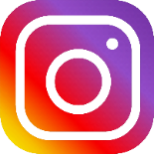 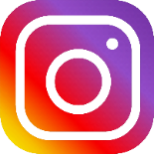 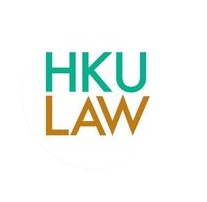 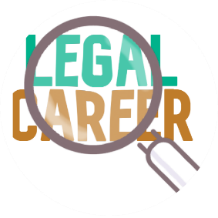 @hkulawcareer
@hkulawfac
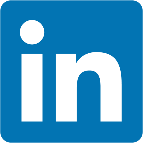 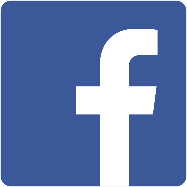 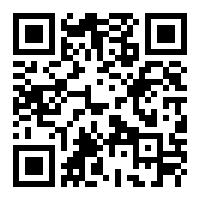 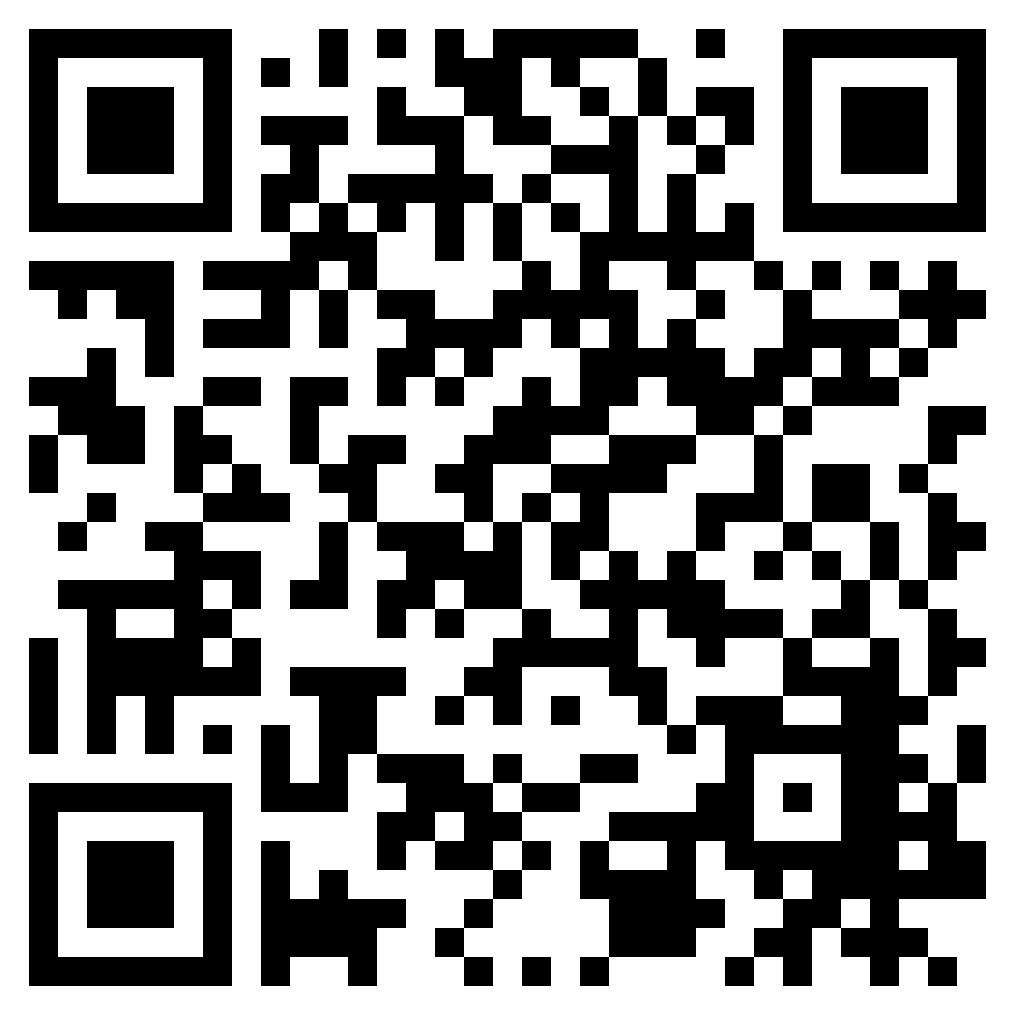 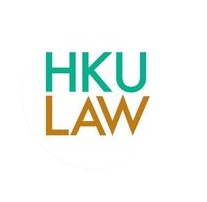 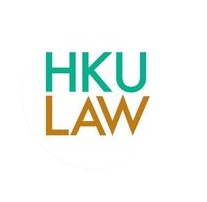 HKU Faculty of Law
HKU Law